Dr. VASILEIOS N. DELIOGLANIS
American Literature of the 19th Century
Naturalism
Department of English Language and Literature, National & Kapodistrian University of Athens
American Literary Naturalism
Intensification or extension of realism
Extreme and pessimistic form of realism
Originated in France – Emile Zola
Writer as an observer of changes in the natural and social world
Determinism: individuals as the helpless pawns of economic and social forces beyond their control
American Literary Naturalism
Influences:
Theory of evolution:
Charles Darwin – On the Origin of Species (1859) and The Descent of Man (1871)
“Survival of the fittest” (Herbert Spencer): ability to adapt to the changing environmental conditions.
American Literary Naturalism
Setting: Extreme natural or urban environment; the urban jungle

Plot: emphasis on unique and terrible things that happen.

Point of View: Scientific, objective, detached, deterministic, no moralistic lessons
American Literary Naturalism
Style:
use of irony
metaphors
sharp details
huge dramas
convincing dialogue
American Literary Naturalism
Characters:
outcasts (from the fringes and depths of society)
lower-class, working people, common people
confront major crises and are destroyed by them
never have a chance against the overpowering forces which they do not control
at the mercy of biology, heredity, environment, class, and unpredictable developments of life
bound to their temperaments, passions and instincts
American Literary Naturalism
Themes:
struggle for survival
the impact of natural laws of life
the tremendous influence of the environment on the human character and destiny
physical and psychic violence

demand for human courage, generosity and compassion in the face of a hostile or indifferent universe.
	A man said to the universe:
	“Sir, I exist!”
	“However,” replied the universe,
	“The fact has not created in me a 	sense of obligation.” (Crane)
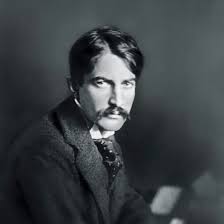 Stephen Crane (1871-1900)
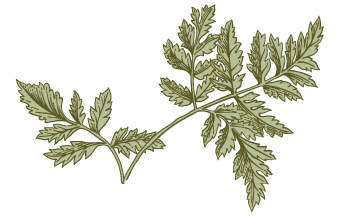 Stephen Crane – Maggie: A Girl of the Streets (1893)
Tone:
depressing
pessimistic
Sad
melancholic

Narrative Style:
3rd person narrator, observer
objective narration
real speech (local color writing)
Stephen Crane – Maggie: A Girl of the Streets (1893)
How is the urban space portrayed? (see Chapter I)
How is the institution of family depicted? (see Chapter II)
How is Jimmy presented? (see Chapter IV)
Juxtapose Pete’s talking with Maggie’s household in Chapter V.
How is Maggie’s mother portrayed? (see Chapter IX)
Who is responsible for Maggie’s death? Her mother? Pete? Her bother?
Does a woman have weaker surviving skills?
Does Maggie deserve to die?